Лекция 3. Виды памяти и их особенности
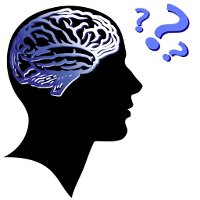 ВОПРОСЫ:
Понятие наследственной (филогенетической) памяти.
Классификация основных видов памяти. 
Деление памяти по продолжительности сохранения материала (мгновенная, кратковременная и долговременная память).
Понятие оперативной памяти.
Виды памяти по характеру психической активности.
Память по характеру целей деятельности.
Виды памяти
В психологии существуют разные способы классификации памяти:
выделяют наследственную (филогенетическую, определяющую строение каждого организма в соответствии с эволюцией вида);
 индивидуальную, которая свойственна каждому отдельному индивидууму и формируется на протяжении всей жизни. 
Индивидуальная называется прижизненной памятью.
Виды памяти по характеру психической активности
Спасибо за внимание!